递进图示
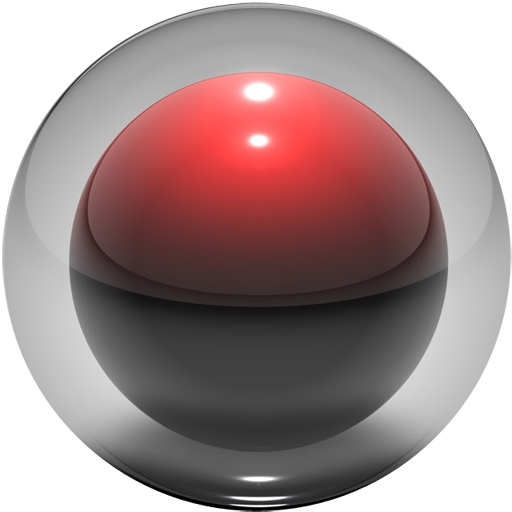 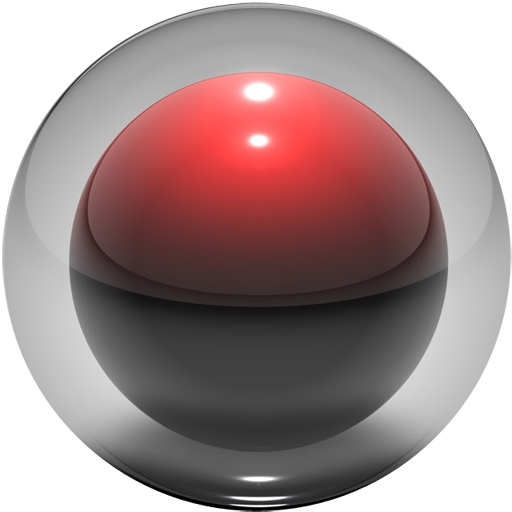 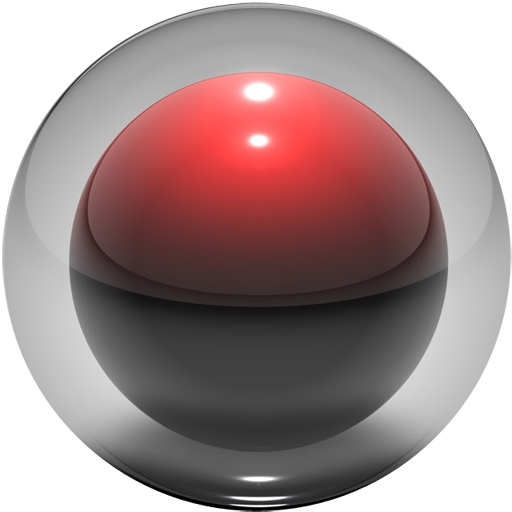 text
text
text